Экономическая эффективность трудовой деятельности
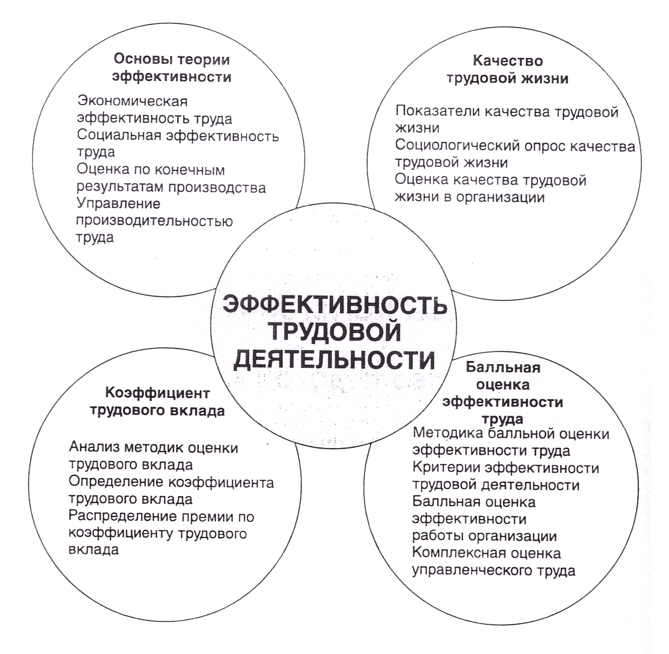 Подходы к оценке эффективности трудовой деятельности
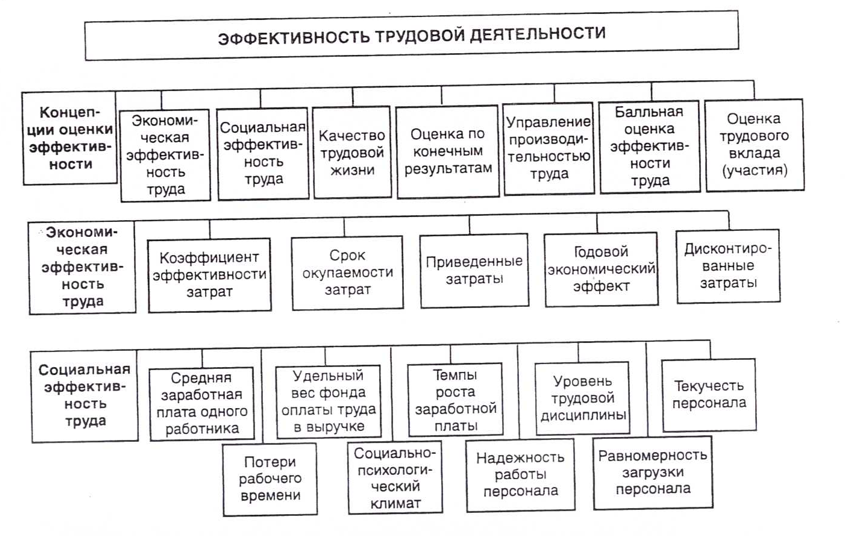 Подходы к оценке эффективности трудовой деятельности
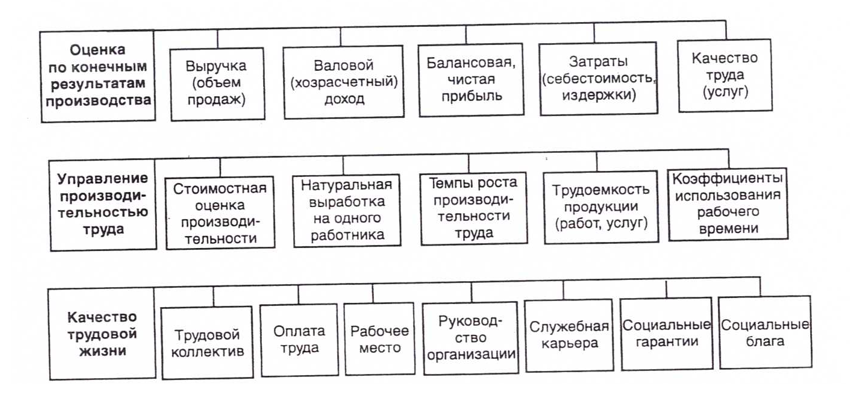 Подходы к оценке эффективности трудовой деятельности
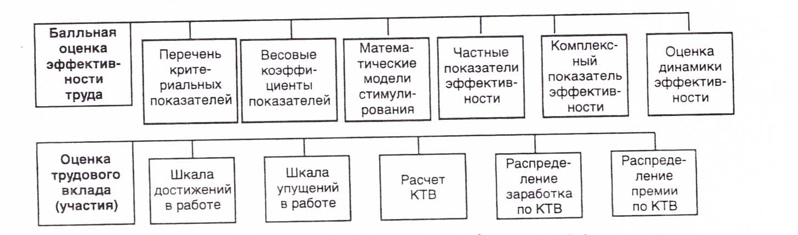 Показатели экономической эффективности труда
Коэффициент эффективности затрат
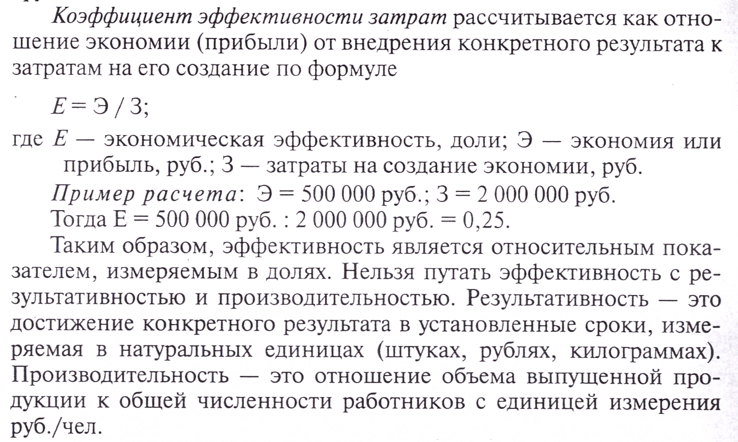 Показатели экономической эффективности труда
Срок окупаемости затрат
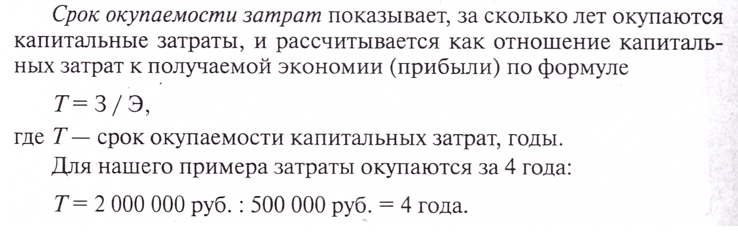 Показатели экономической эффективности труда
Приведенные затраты
Приведенные затраты весьма удобны для расчета эффективности ме-роприятий по внедрению НОТ, внедрению проектов НТП, оценке вариан-тов бизнес-плана, совершенствованию управления, использованию раз-личных вариантов вычислительной техники. Они позволяют сравнивать
текущие и капитальные затраты различных мероприятий по формуле:

П= Сi  + Кi  *E

где Пi – приведенные затраты по i-му варианту, руб.
Сi – текущие (эксплуатационные, переменные) затраты по i-му ва-
рианту, руб.
Кi – капитальные затраты по i-му варианту, руб.
Е – коэффициент экономической эффективности затрат, доли.
Показатели экономической эффективности труда
Приведенные затраты
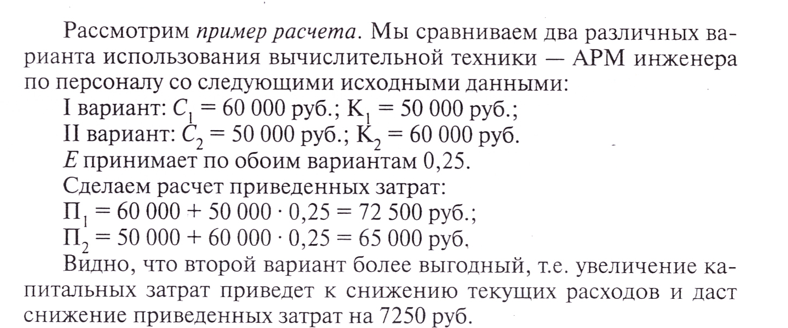 Показатели экономической эффективности труда
Годовой экономический эффект
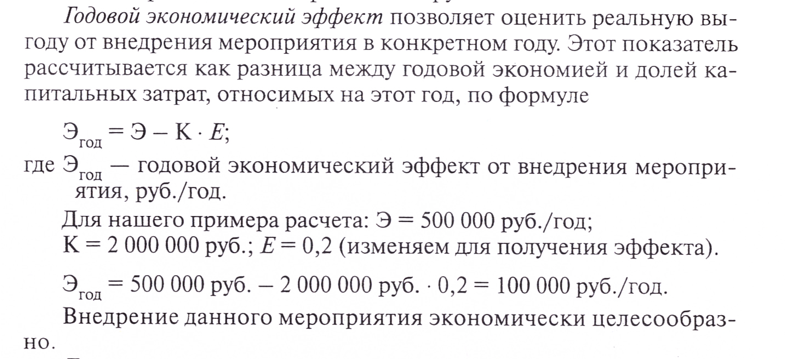 Показатели экономической эффективности труда
Дисконтированные затраты
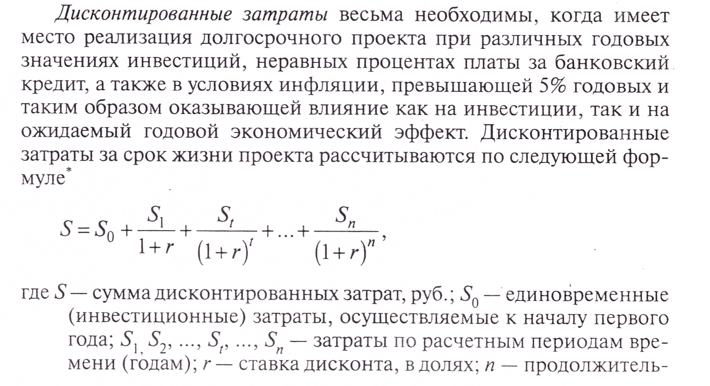 продолжительность жизни (реализации) проекта в расчетных
периодах (годах).
Показатели социальной эффективности труда
Средняя заработная плата
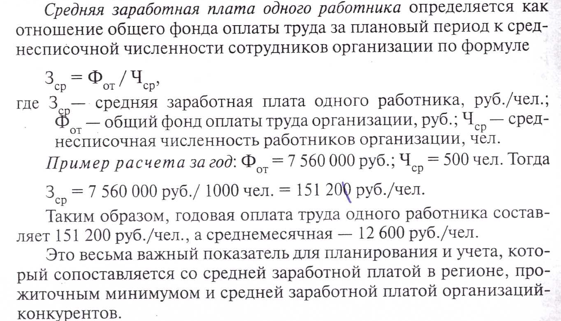 Показатели социальной эффективности труда
Удельный вес ФОТ в выручке
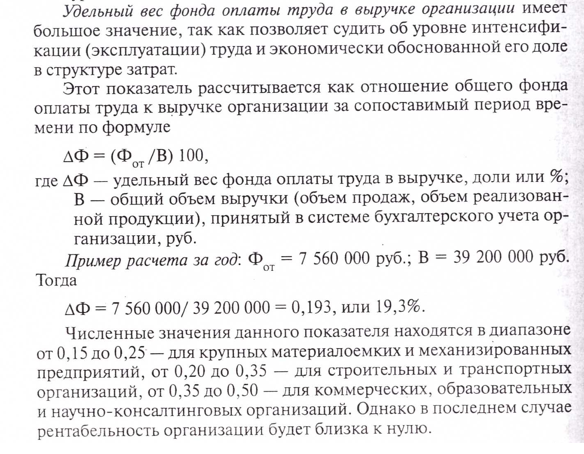 Показатели социальной эффективности труда
Темпы роста заработной платы
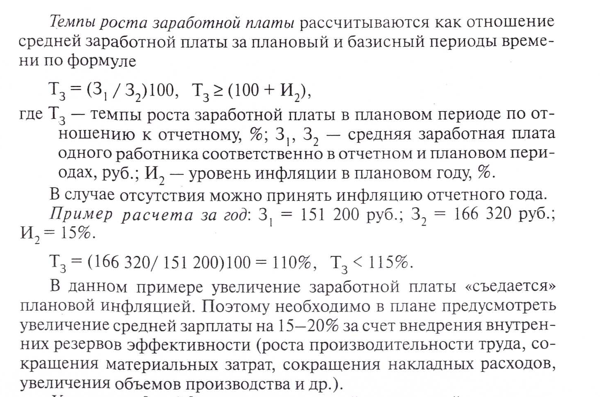 Показатели социальной эффективности труда
Уровень трудовой дисциплины
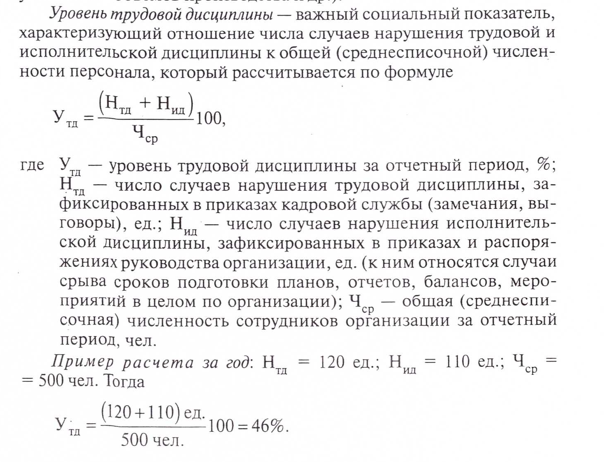 Показатели социальной эффективности труда
Текучесть персонала
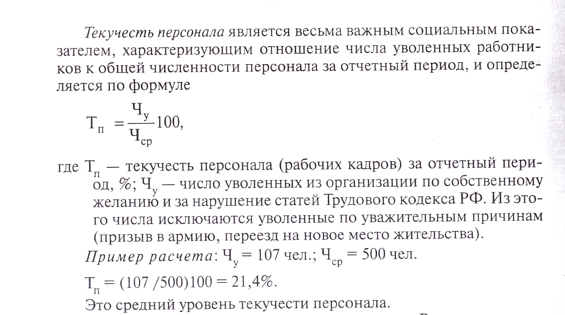 Показатели социальной эффективности труда
Текучесть персонала
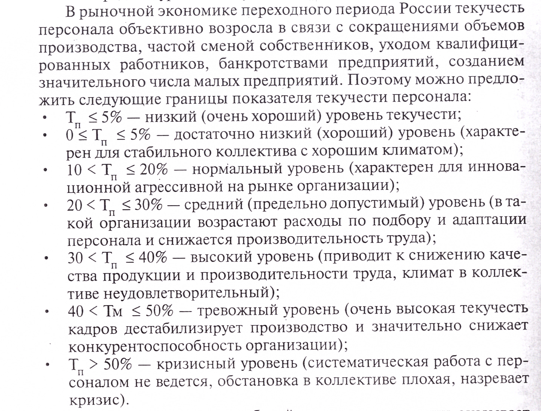 Показатели социальной эффективности труда
Текучесть персонала
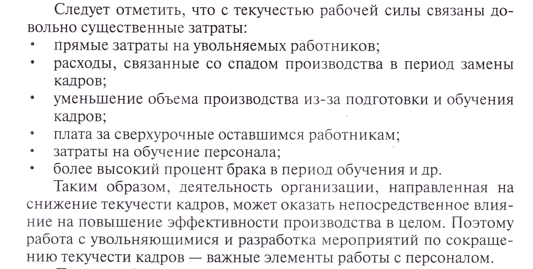 Показатели социальной эффективности труда
Потери рабочего времени
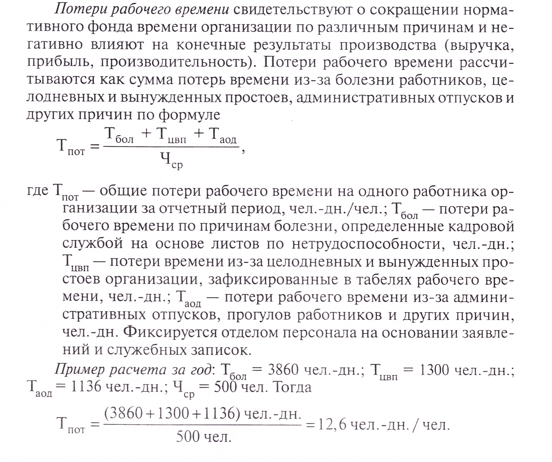 Показатели социальной эффективности труда
Социально-психологический климат является одним из важнейших
показателей социальной эффективности труда. Он определяется на
основе конкретных социологических исследований специалистов и, к
сожалению, не является плановым и отчетным показателем работы
организации. Можно рекомендовать:
1. Обратиться за помощью к специалистам социологических и пси-
хологических организаций: Всесоюзный центр по изучению общест-
венного мнения (ВЦИОМ), Институт социологии РАН, Институт пси-
хологии РАН, Институт социально-экономических проблем народона-
селения РАН и др. для проведения комплексного исследования клима-
та в коллективе. Вы получите наиболее обоснованные результаты.
Показатели социальной эффективности труда
Социально-психологический климат 
2. Провести изучение общественного мнения коллектива с помо-
щью анкеты «Качество трудовой жизни» (см. раздел 3.3). Объем вы-
борки должен быть не менее 2/3 от общей численности коллектива. Вы
получите оценку степени удовлетворения мотивации и потребностей
Вашего персонала, что дает в целом общую характеристику климата в
коллективе.
3. Заполнить тест «Климат в коллективе» и получить Вашу субъек-
тивную оценку климата – репрезентативные данные будут при выбор-
ке 2/3 численности коллектива.
Показатели социальной эффективности труда
Надежность работы персонала – один из важных качественных
показателей социальной эффективности. Он характеризует работу без
срывов и брака, слаженную работу всех подразделений, своевременное
и качественное принятие управленческих решений.
На практике надежность работы подразделений может быть оцене-
на экспертным методом на заседании правления (совета) организации
каждым его членом по 5-балльной шкале.
Показатели социальной эффективности труда
Равномерность загрузки персонала является важным показателем эф-
фективной трудовой деятельности
Коэффициент равномерности загрузки характеризует соотношение потерь рабочего времени и перегрузок работников в общей трудоемкости и определяется по формуле:
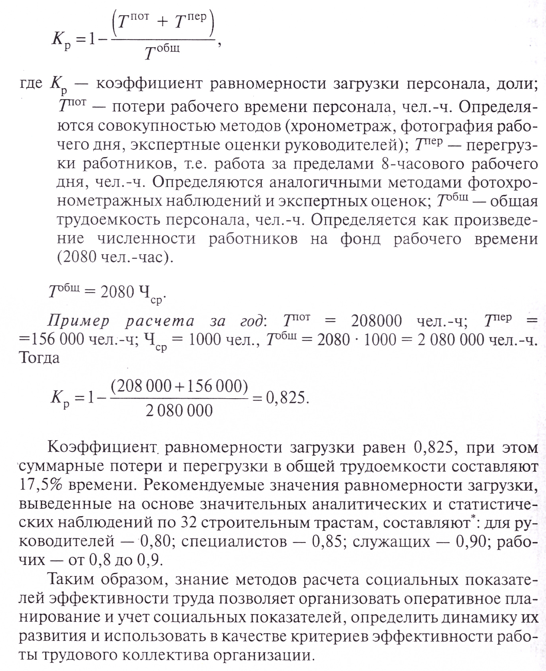 Показатели социальной эффективности труда
Оценка экономической эффективности проектов управления персоналом организации
Время как фактор оценки экономической эффективности проектов
Причины: временное обесценивание денежной наличности, возможность обращения денежных средств, инфляция, случайность величины доходов, оказание дополнительных услуг  и т. п.
 
Задача: как с позиций текущего момента определить истинную цену будущих доходов? 

Принцип неравноценности денег, относящихся к различным моментам времени (неправомерно суммировать денежные величины, относящиеся к различным моментам времени).
Время как фактор финансово-экономических расчетов
Переход в России к рыночной экономике позволил:
упразднить ряд ограничений, например, на нормирование на предприятии оборотных средств, что служило основным регулятором величины его финансовых ресурсов;
изменить порядок исчисления финансовых результатов деятельности предприятия и распределения прибыли, что ведет к появлению свободных денежных средств;
производить переоценку роли финансовых роли финансовых ресурсов, что равносильно требованию грамотно ими управлять по видам, начислению, по времени и т.п.;
использовать принципиально новые виды финансовых ресурсов, в управлении которыми решающее значение имеет временной фактор;
применять новые варианты инвестирования капитала, в частности. в коммерческие банки, участвовать в рисковых предприятиях, приобретать ценные бумаги, недвижимость и т. п.
Принципы анализа экономической эффективности проектов
Неравномерность стоимости, относящейся к разным моментам
Финансовая эквивалентность
Исходные данные для анализа
-стоимость (сумма) 
-срок (время)
-ставка процента
Схема анализа
Настоящее время			Будущее время
	PV, r(t)		Наращение		FV-?
	PV - ?	   Дисконтирование 		FV, d(t)

Процесс наращения – это процесс, при котором заданы первоначальная стоимость и процентная ставка, а движение денежного потока идет от настоящего к будущему
Дисконтирование – это процесс, при котором заданы возвращаемая сумма и коэффициент дисконтирования, а движение денежного потока идет от будущего к настоящему
Процессы наращения и дисконтирования
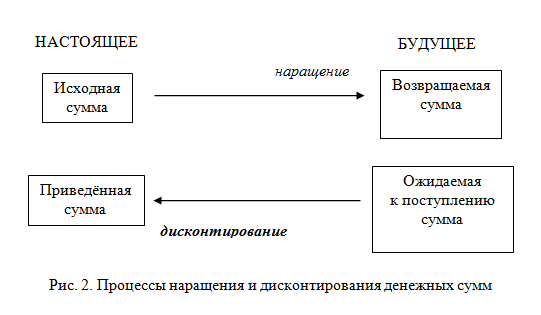 Понятие простого и сложного процента
ПРОСТЫЕ ПРОЦЕНТНЫЕ СТАВКИ

Определение. Процентные ставки называются простыми, если они применяются к одной и той же первоначальной денежной сумме в течение всего периода начисления.
Простые процентные ставки могут быть декурсивными и антисипативными.
При начислении процентных ставок используют два метода: метод наращения и метод дисконтирования.
Понятие простого и сложного процента
Наращение сложных процентов

Для поощрения долгосрочных вкладов клиентов применяют процедуру капитализации процентов, т. е. присоединение начисленных процентов к базе и в дальнейшем начисление процентов на эту сумму. Такая схема процентов называется схемой сложных процентов.
Понятие простого и сложного процента
Схемы наращения:

Постой процент – неизменность базы, с которой происходит начисление
	S=P (1+nr)
Сложный процент – капитализация стоимости, т.е. база, с которой производится начисление, постоянно возрастает:
				              n
S=P(1+r)
Уровень инфляции как параметр дисконтирования
https://xn----ctbjnaatncev9av3a8f8b.xn--p1ai/%D1%82%D0%B0%D0%B1%D0%BB%D0%B8%D1%86%D1%8B-%D0%B8%D0%BD%D1%84%D0%BB%D1%8F%D1%86%D0%B8%D0%B8
Ключевая ставка как параметр дисконтирования
https://base.garant.ru/10180094/
Инвестиции в анализе проектов
Для создания и увеличения реального капитала необходимы вложения различных ресурсов – инвестиции. 
Инвестирование – это процесс создания или пополнения запаса капитала; приток нового капитала в данном году.
Эффективность инвестиций определяется по годовому доходу ими приносимого, причем уровень этого дохода должен быть не ниже рыночной нормы процента по любому другому капитальному активу, включая банковскую процентную ставку
Годовой доход от инвестиций
Текущая дисконтированная стоимость актива 



Д – текущая дисконтированная стоимость актива;
 Дt – ежегодный будущий доход от актива, инвестированного на t лет;
 r – норма банковского процента
 
Ежегодный будущий доход от капитального актива 


Базовая модель оценки финансовых активов
Оценка эффективности проектов с учетом вложения средств
Проект инвестиций – денежный поток как разовая инвестиция и последующий денежные поступления в течение n лет
При оценке эффективности возникает проблема сопоставимости показателей, относящимся к различным временным периодам
Методы оценки экономической эффективности проектов
2 группы методов:
 основанные на дисконтированных оценках, основанные на бухгалтерских оценках

NPV – чистая дисконтированная стоимости (приведенная стоимость)
PI – индекс рентабельности инвестиций
IRR – внутренняя норма доходности
PP – срок окупаемости инв. проекта
ARR – коэффициент эффективности проекта
Методы оценки экономической эффективности проектов
1) NPV – разница между текущей стоимостью поступлений от инвестиций и величиной капитальных вложений
NPV=PV-IC



r – ставка дисконтирования
NPV>0 – инвестиционный проект следует принять (прибыльный)
NPV=0 – проект ни прибыльный, ни убыточный
NPV<0 – проект следует отклонить (убыточный)
Методы оценки экономической эффективности проектов
2) PI – индекс рентабельности инвестиций (относительный показатель) 
или ROI (Return on Investment)
				
ROI (PI)=PV/IC

PI>1 – инвестиционный проект следует принять
PI=1 – проект ни прибыльный, ни убыточный
PI<1 – проект следует отклонить
Методы оценки экономической эффективности проектов
3) Норма рентабельности инвестиций – значение коэффициента дисконтирования, при котором NPV=0
IRR=r, если NPV=f(r)=0
Суть метода – сравнение IRR со средневзвешенной ценой авансированного капитала

IRR>CC – проект рентабельный
IRR=CC – проект ни прибыльный, ни убыточный
IRR<CC – проект следует отклонить
Методы оценки экономической эффективности проектов
4) Срок окупаемости проекта – продолжительность времени, необходимого для получения обратно первоначально инвестированных средств
PP=IC/D
IC – инвестиции (единовременные затраты)
D – годовой доход

5) Коэффициент эффективности проекта
ARR = Среднегодовая прибыль/
		Средняя величина инвестиций
Методы оценки экономической эффективности проектов
5) ARR – коэффициент эффективности проекта

ARR=Среднегодовая прибыль/Сред.величина инвестиций


* Суть метода: сравнение с рентабельностью инвестиций
Анализ альтернативных вариантов  проектов
Если NPV=0, то PI=1, IRR=CC
Если NPV>0, то PI>1, IRR>CC
Если NPV<0, то PI<1, IRR<CC

Предпочтительны дисконтированные оценки эффективности инвестиций
При прочих равных условиях выбирается вариант с большим NPV